Figure 2. Statistical probability mapping of spectral amplitude differences between visual deviants and standards. (A) ...
Cereb Cortex, Volume 15, Issue 5, May 2005, Pages 646–653, https://doi.org/10.1093/cercor/bhh166
The content of this slide may be subject to copyright: please see the slide notes for details.
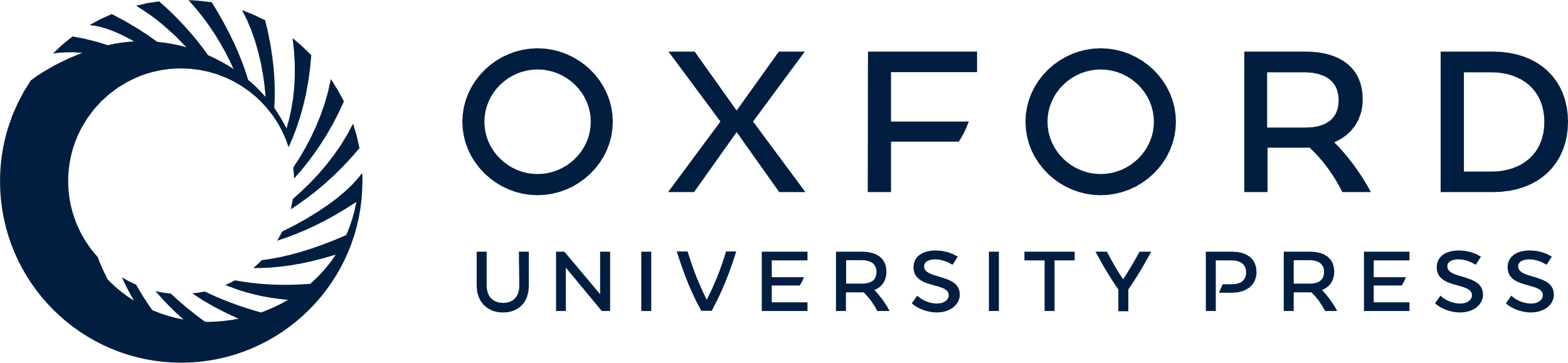 [Speaker Notes: Figure 2. Statistical probability mapping of spectral amplitude differences between visual deviants and standards. (A) Frequency spectrum in a sensor showing significant differences at ∼75 Hz between deviants and standards for the entire sample of n = 16 subjects. The top graph depicts spectral amplitude absolute values in fT between 70 and 80 Hz for the visual deviants and the congruent audiovisual standards (bold and thin lines respectively). The bottom graph shows the results (P-values) of t-tests comparing spectral amplitudes between deviants and standards. (B) Statistical probability mapping of spectral amplitude differences between visual deviants and standards. Topographies are shown for the entire group at ∼75 Hz projected onto two-dimensional MEG sensor maps including anatomical landmarks (seen from above, nose up). The left map depicts isocontour plots of significant spectral amplitude increases (white areas) meeting the corrected t-value derived from the permutation test-based method correcting for multiple comparisons described in the Materials and Methods. Relative amplitude enhancements for the visual deviant were found over midline occipital cortex. The right map shows the results after application of an uncorrected significance criterion of P = 0.1. (C) Frequency spectrum in a sensor showing significant differences at ∼78 Hz between deviants and standards as in part (A). (D) Topographies of spectral amplitude differences between visual deviants and standards at ∼78 Hz are shown as in part (B). Applying the corrected P-value of 0.05, significant spectral amplitude enhancements for the visual deviant were located in a sensor over the left inferior frontal cortex.


Unless provided in the caption above, the following copyright applies to the content of this slide: Cerebral Cortex V 15 N 5 © Oxford University Press 2004; all rights reserved]